Digital in 2016
Keep asking, how does this help my business?
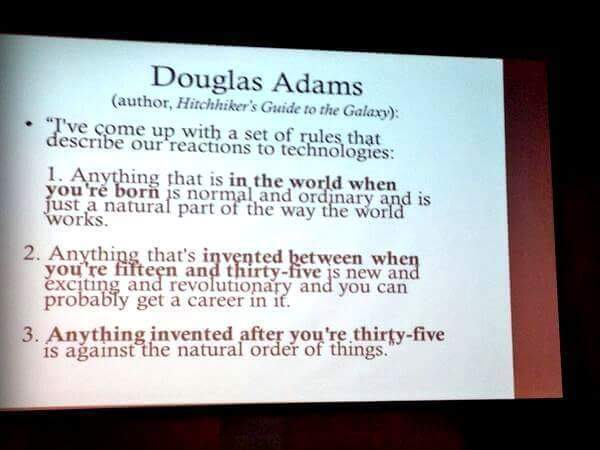 The Past
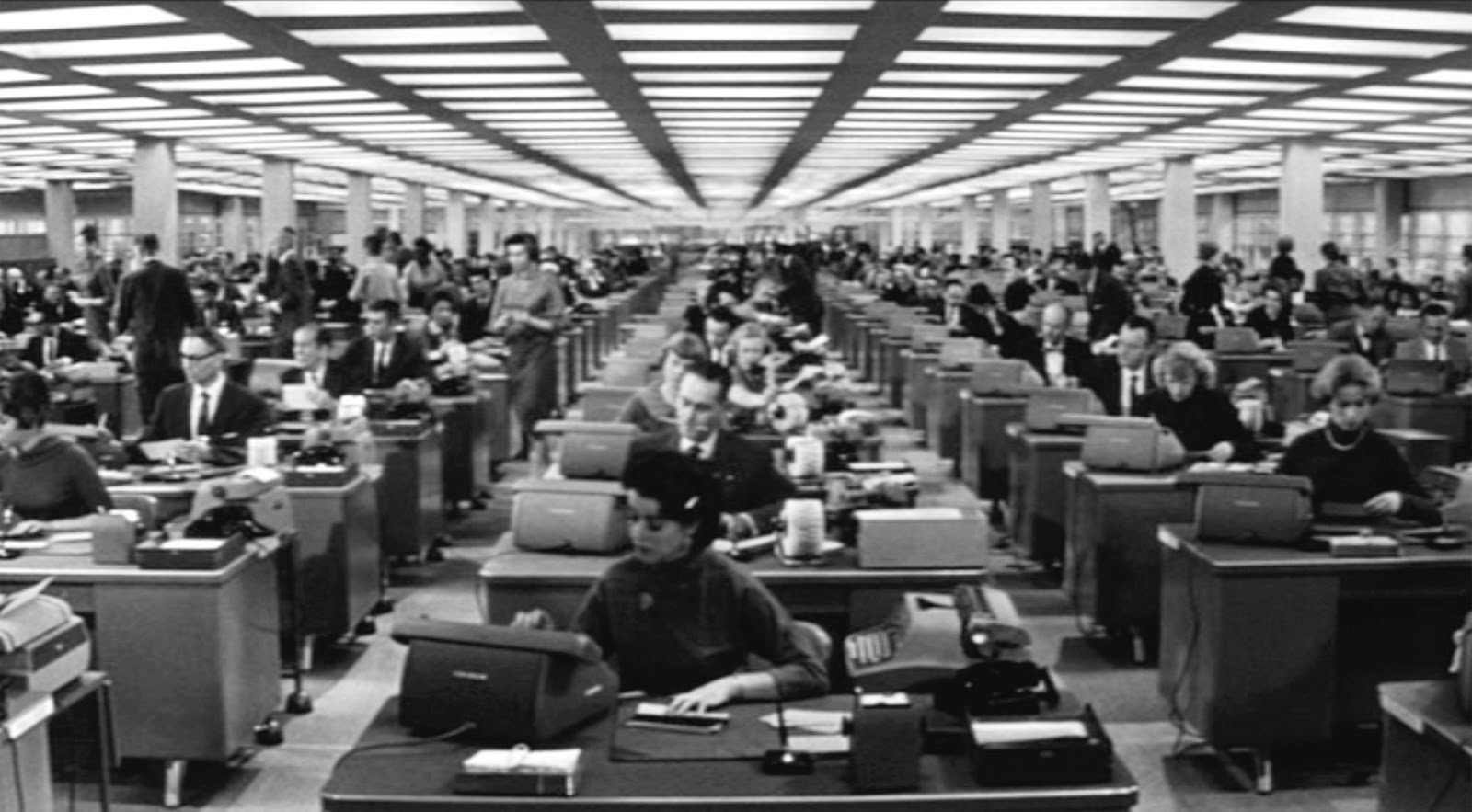 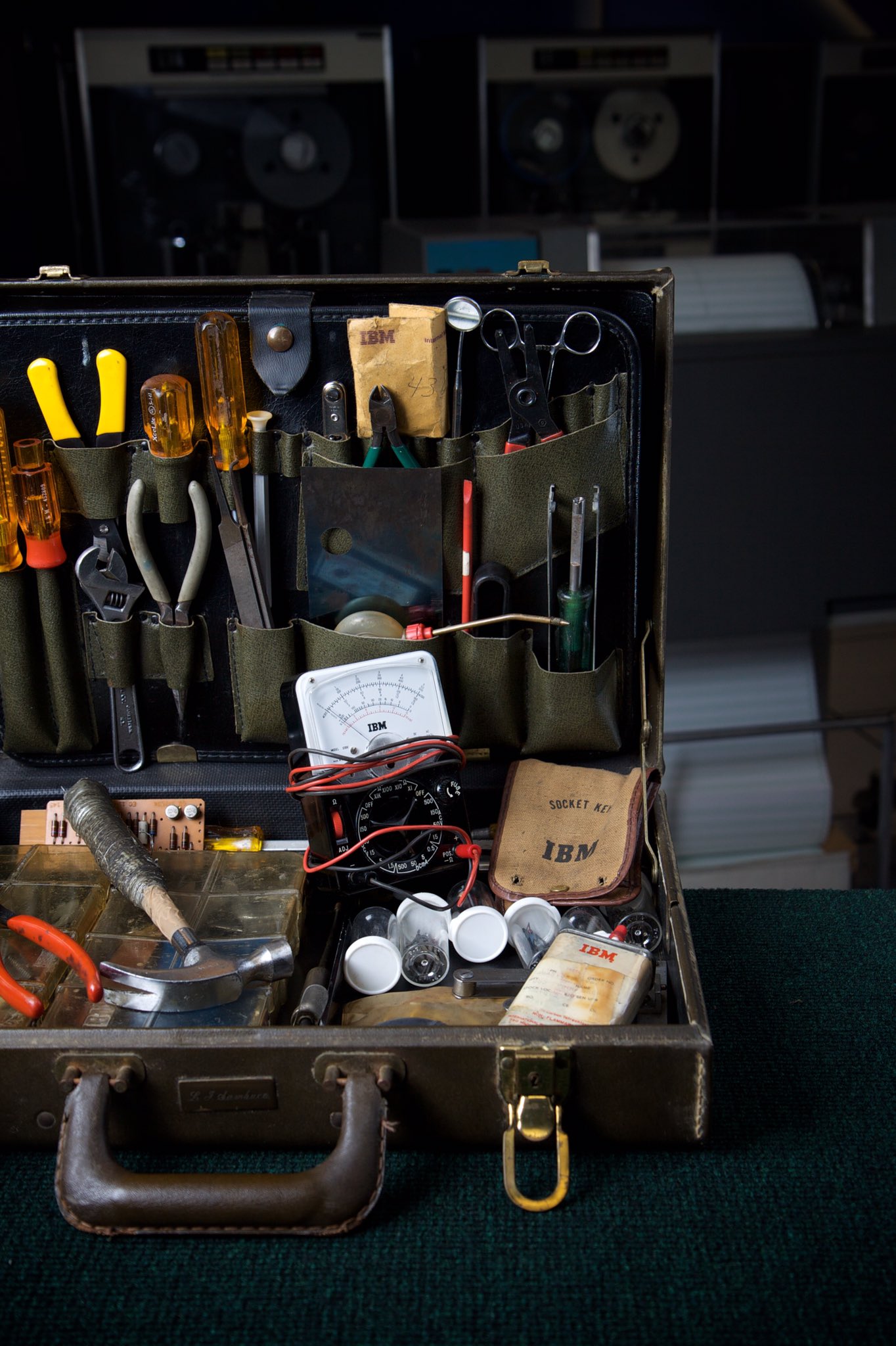 The Present
“Everyone has their nose stuck in a …”
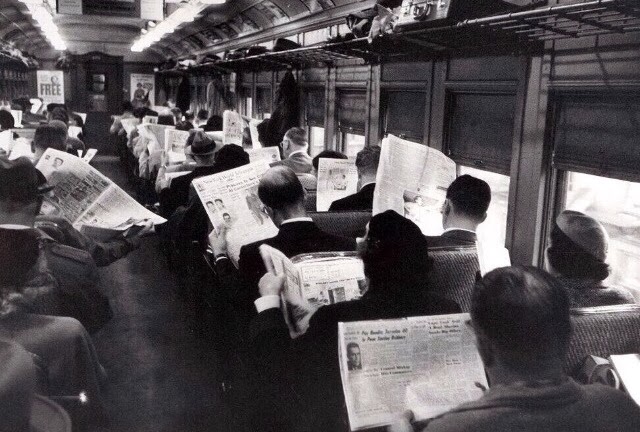 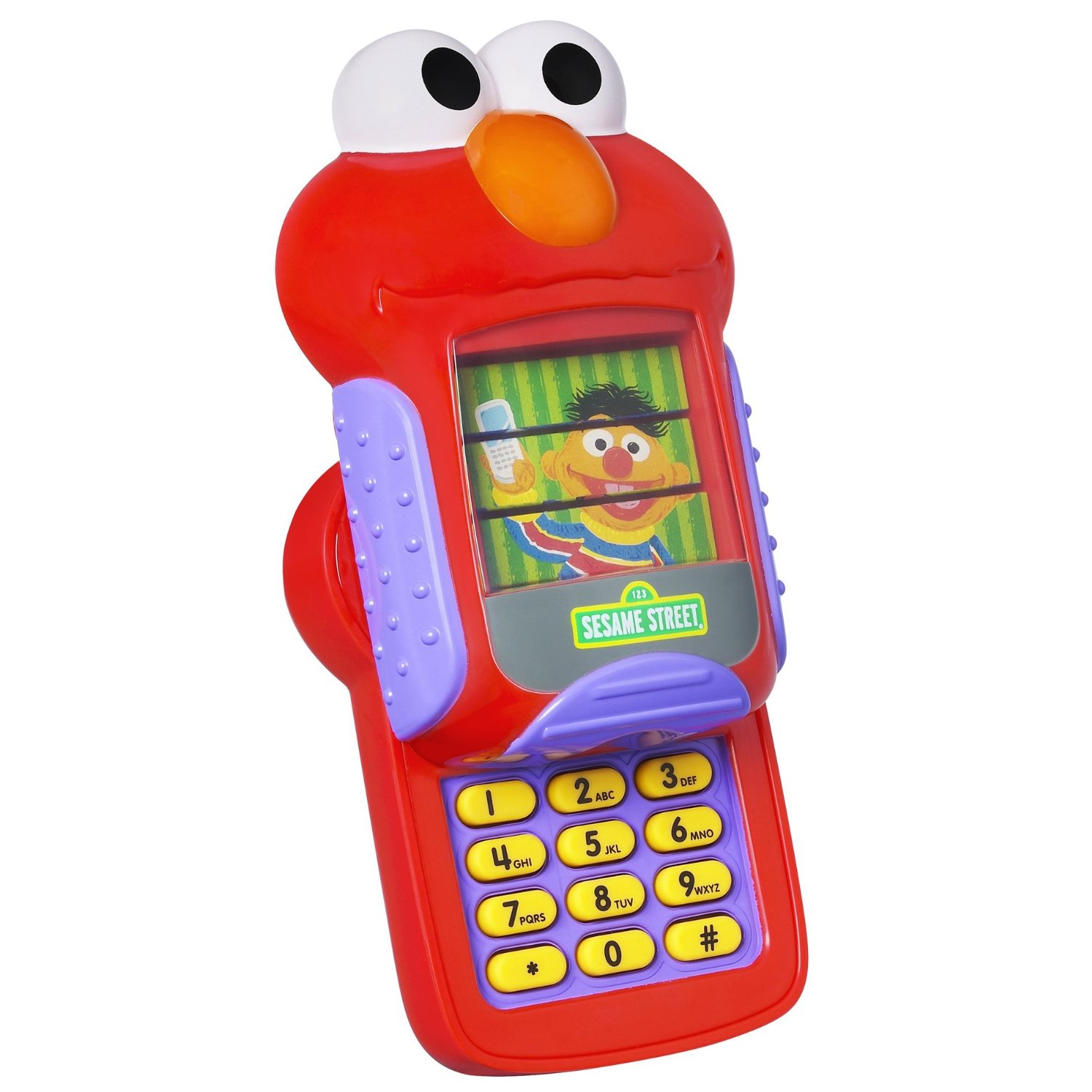 Mostly Mobile Media
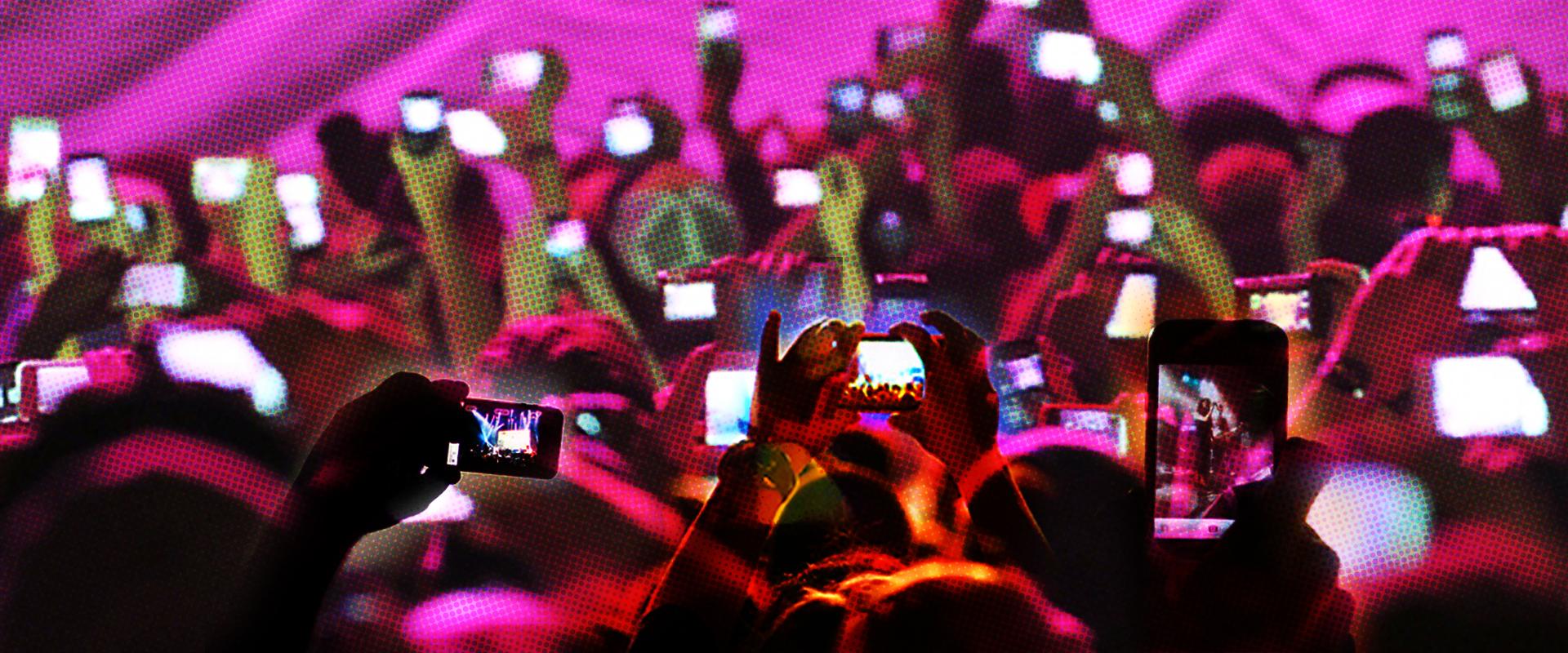 50% of all Google search is mobile.
88% of smartphone Internet time spent in apps, 12% via browser

- ComScore UK
1 Billion YouTube users per month
40 mins = Average YouTube session time on Mobile
How does this help my business?
Your target market is on social media mostly via mobile
Your target market reads your emails on a mobile
Google Today: Mobile optimised, fast loading, no pop-ups
and
3 Billion Google searches daily, 1 Trillion yearly
Google is for answers, social media is for?
Facebook has 1.71 Billion users worldwide
1 Billion access with phone or tablet ONLY
Facebook has 1.13 Billion daily users
2.8 Million in Ireland and still growing
2 Million Daily
8 billion video views worldwide
Daily and 75% of them are mobile
53 percent of all video views come from shares.

Every day more than 500 million people watch video on Facebook.

People now watch a collective 100 million hours of video.

Facebook user watches 12 full minutes of video. Huge potential.
313 Million people using Twitter per month
There are 750,000 Irish people using Twitter
30% log into Twitter Daily in Ireland
2 Million Tweets per day in Ireland
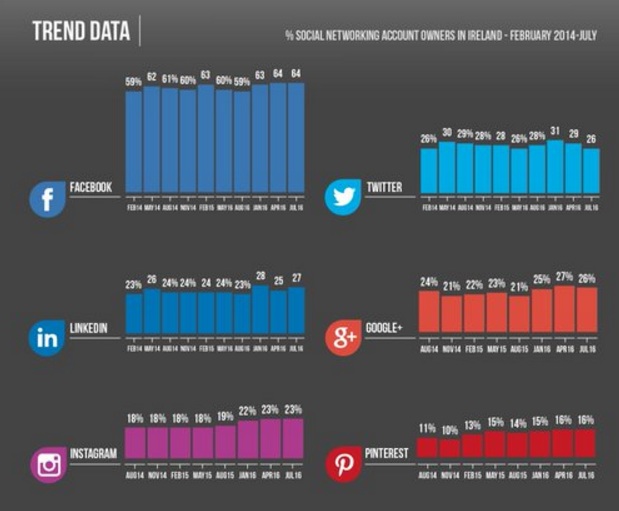 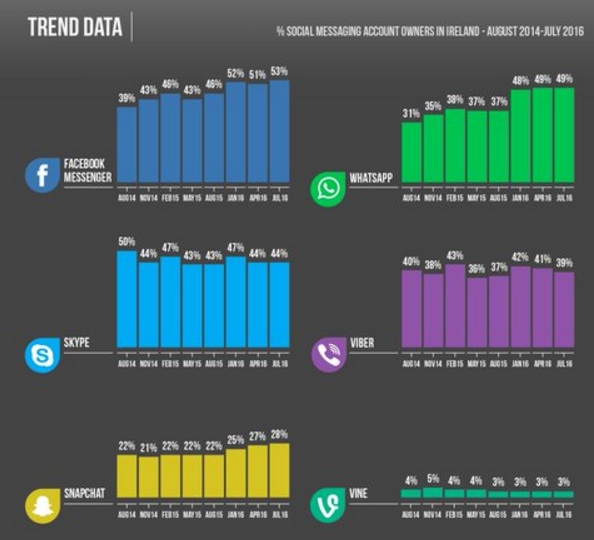 72% of FB a/c owners use it daily
                                vs. 
       39% of Twitter a/c owners.
Instagram has 500M monthly users, 300M daily
860k Instagram users in Ireland
Instagram: 340k men 520k women (60% female)590k are 30 and under, 36k are 50+
Instagram is bigger than Twitter now
Snapchat uploads more photos per day than Facebook
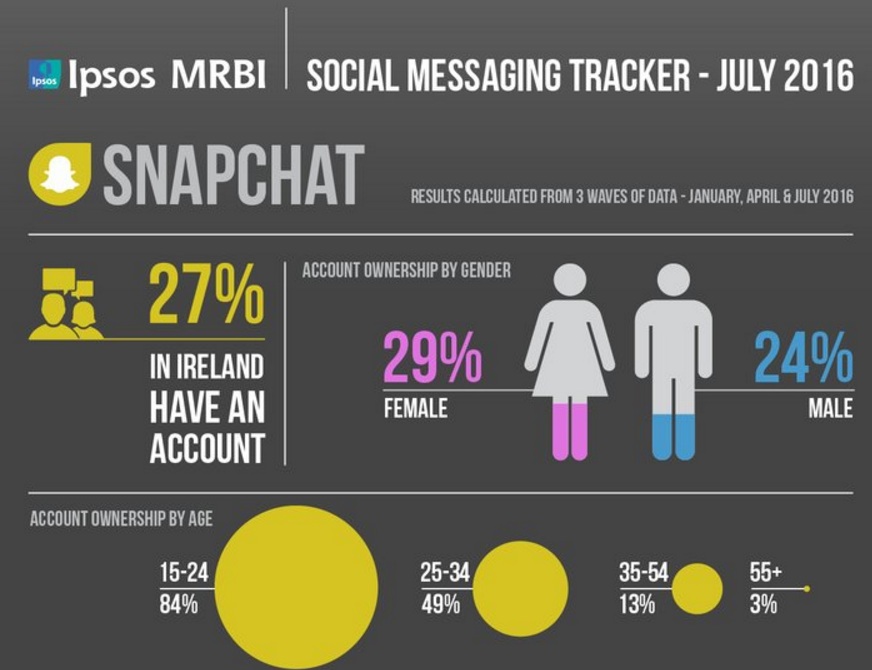 More people use Snapchat than Twitter Daily in Ireland
Facebook is 12+, Snapchat is about 4 years old
Snapchat:
 84% of 15-18 year olds have an account. 85% of these 15-18 year olds use it daily.
How does this help my business?
Whatsapp: 1 Billion users a month
Whatsapp sends more messages than ALL mobile companies
Facebook Messenger 1 Billion users a month
The slides where I start to freak you out
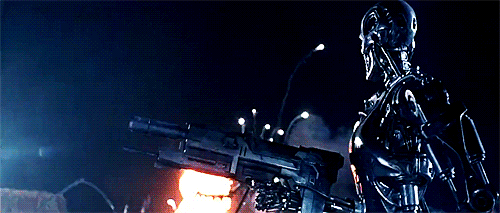 Buzzwords
A.I.
Autonomous
V.R./A.R.
IoT – Internet of Things
مرحبا الجيران
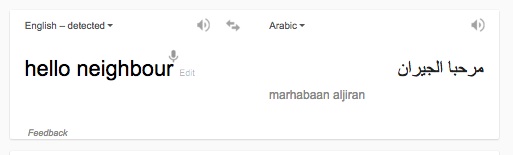 Google Translate gets better every time it’s used
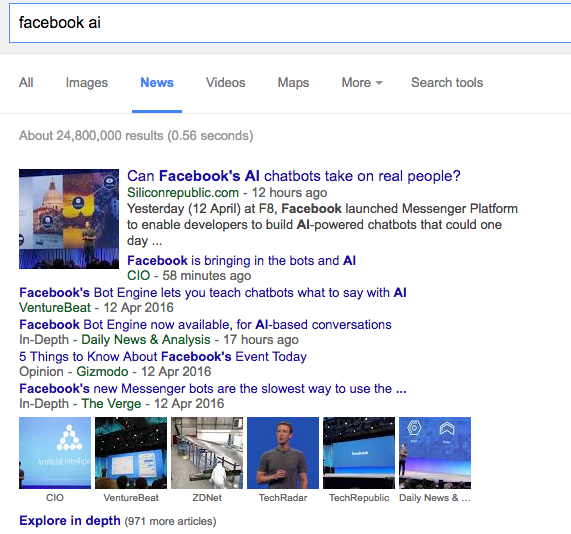 AI powered Facebook chatbots answer you
Facebook M is Siri for Facebook
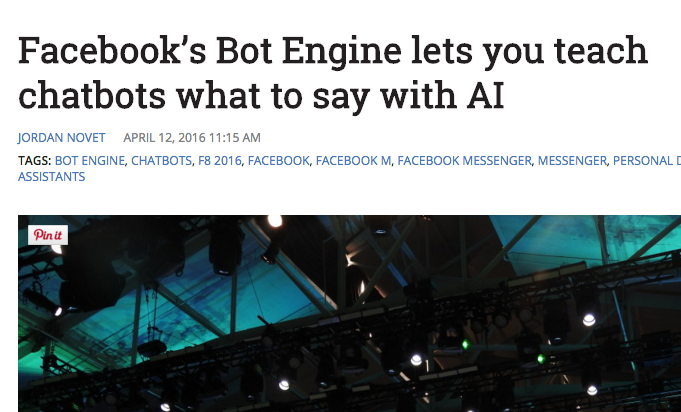 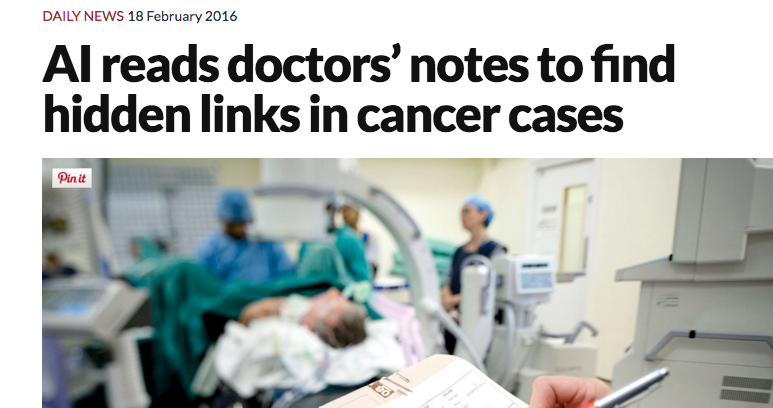 Autonomous
Remote Everything
Brain surgery
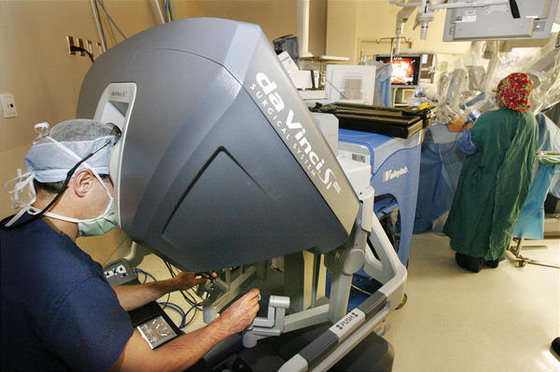 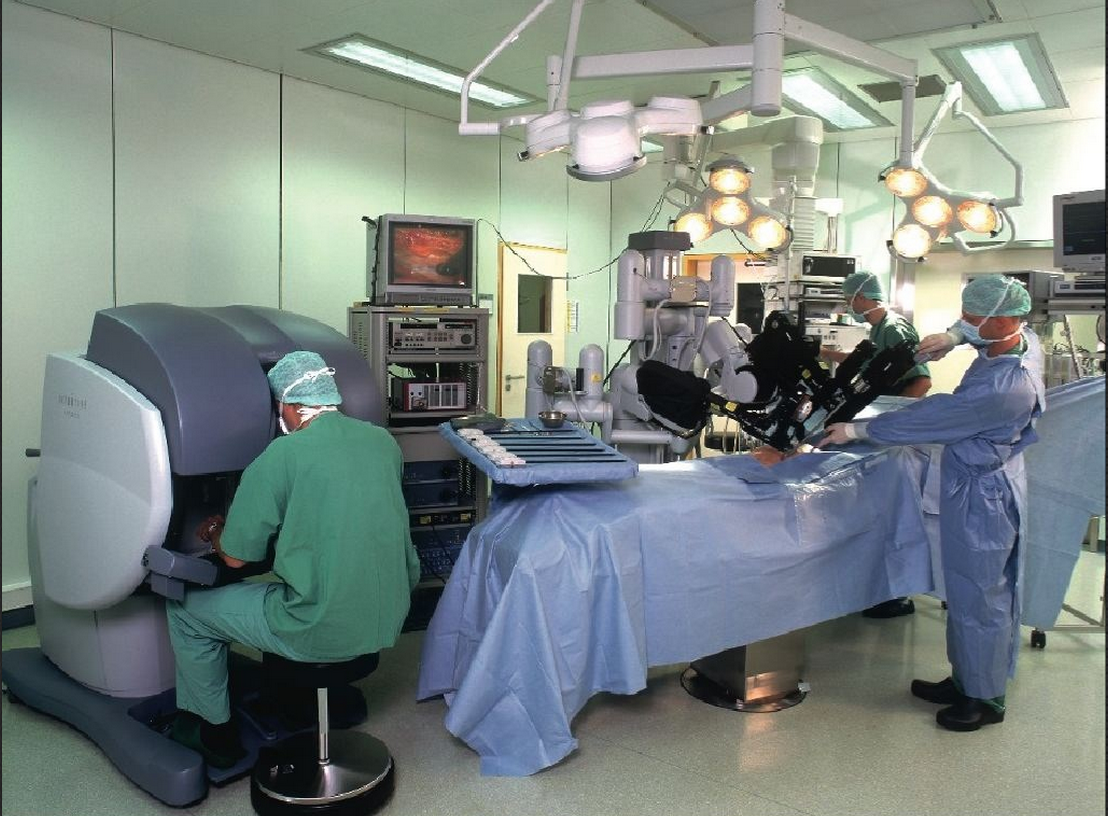 Remote Flying
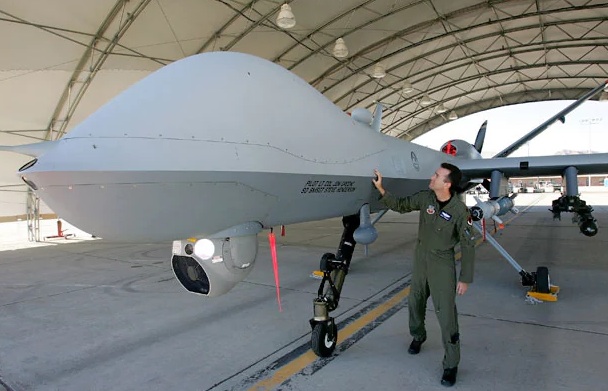 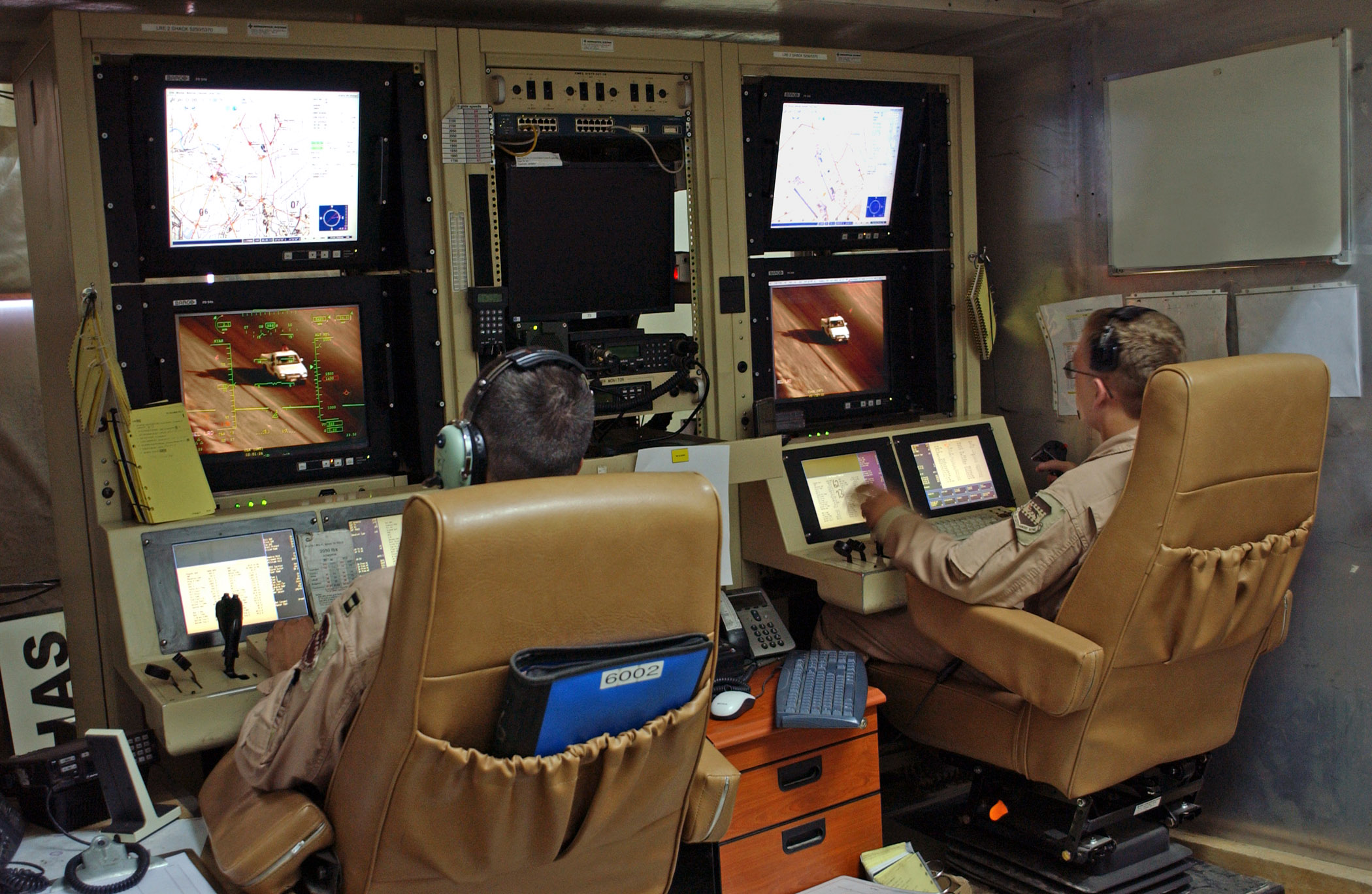 Autonomous …
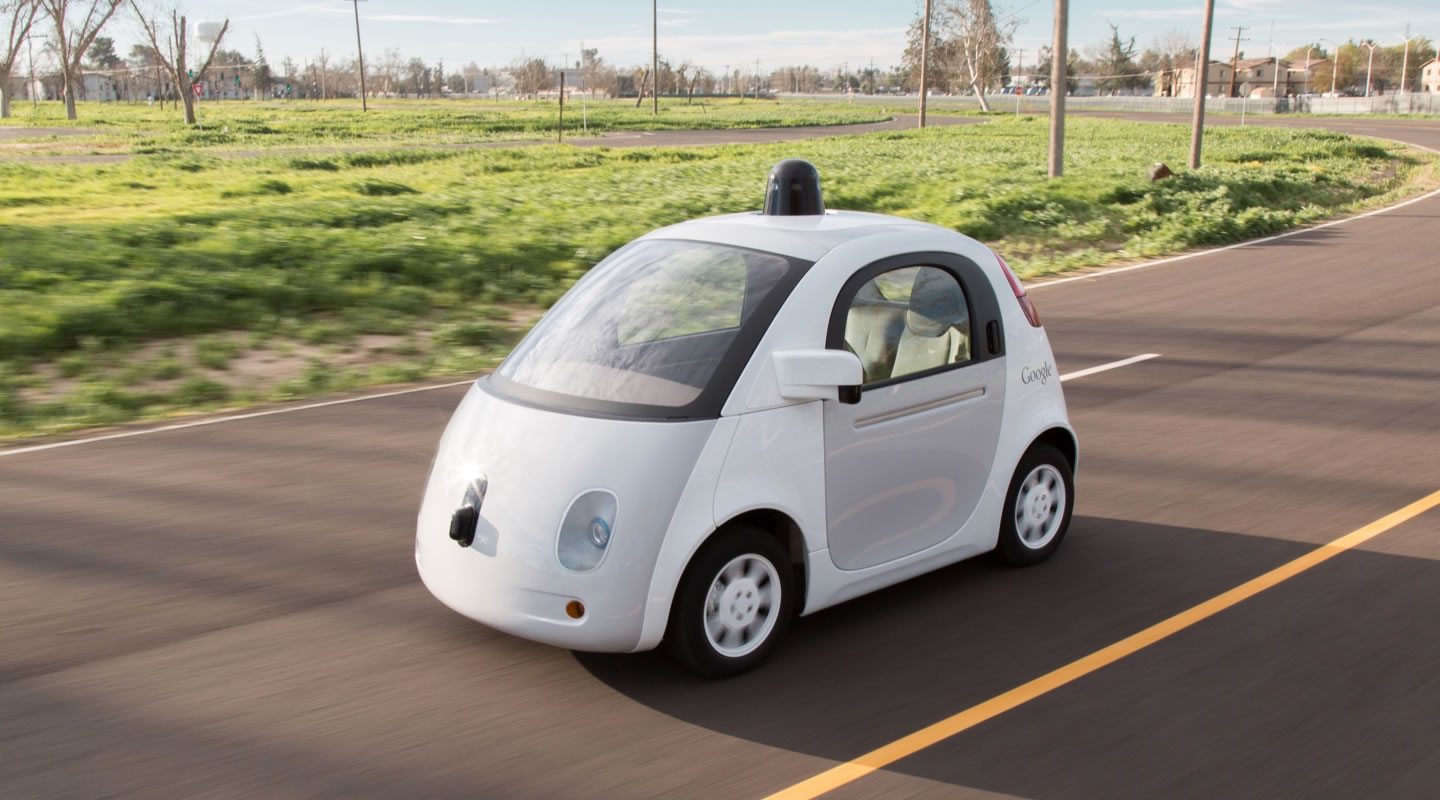 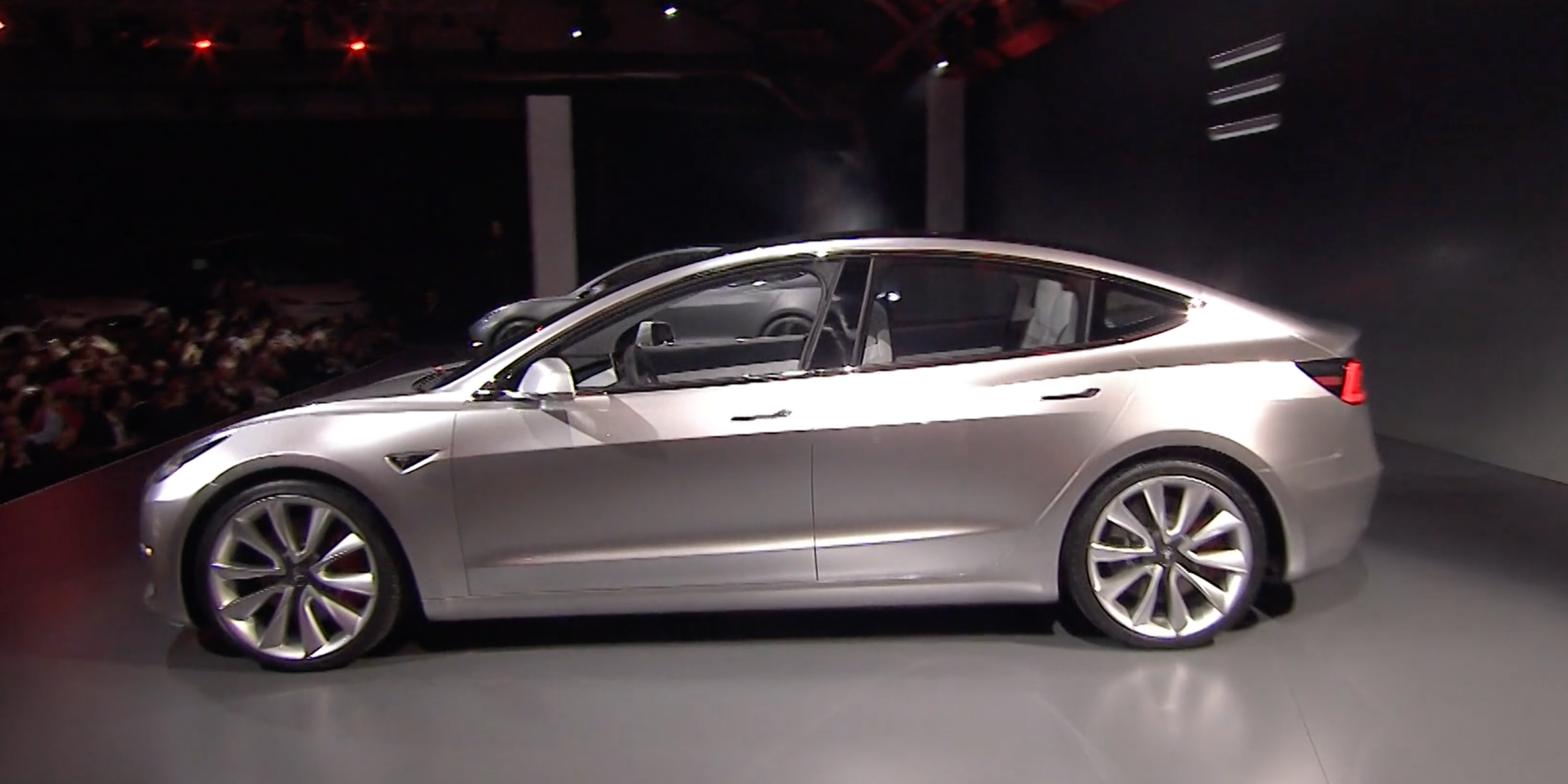 400k pre-orders
What can you do to streets when no parking needed?

What about car parks in cities?

Can you rent your car out when you’re at work?

Do you need a car?
V.R./A.R.
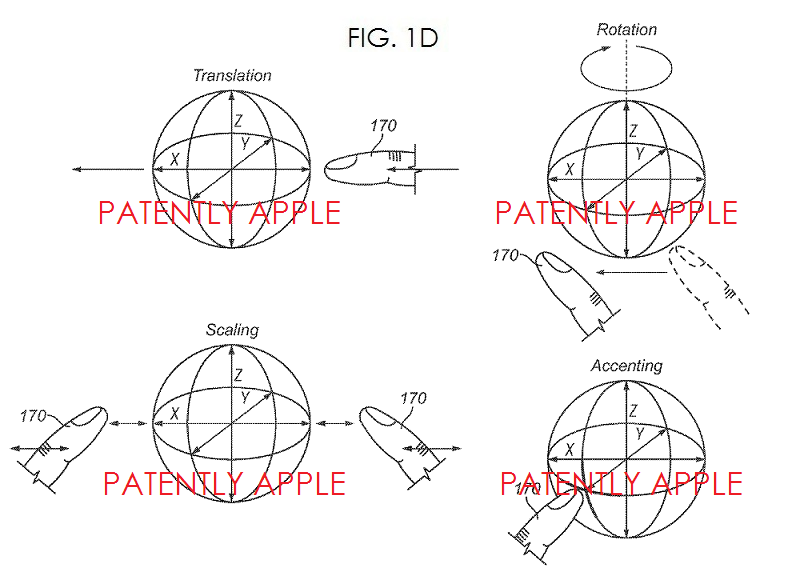 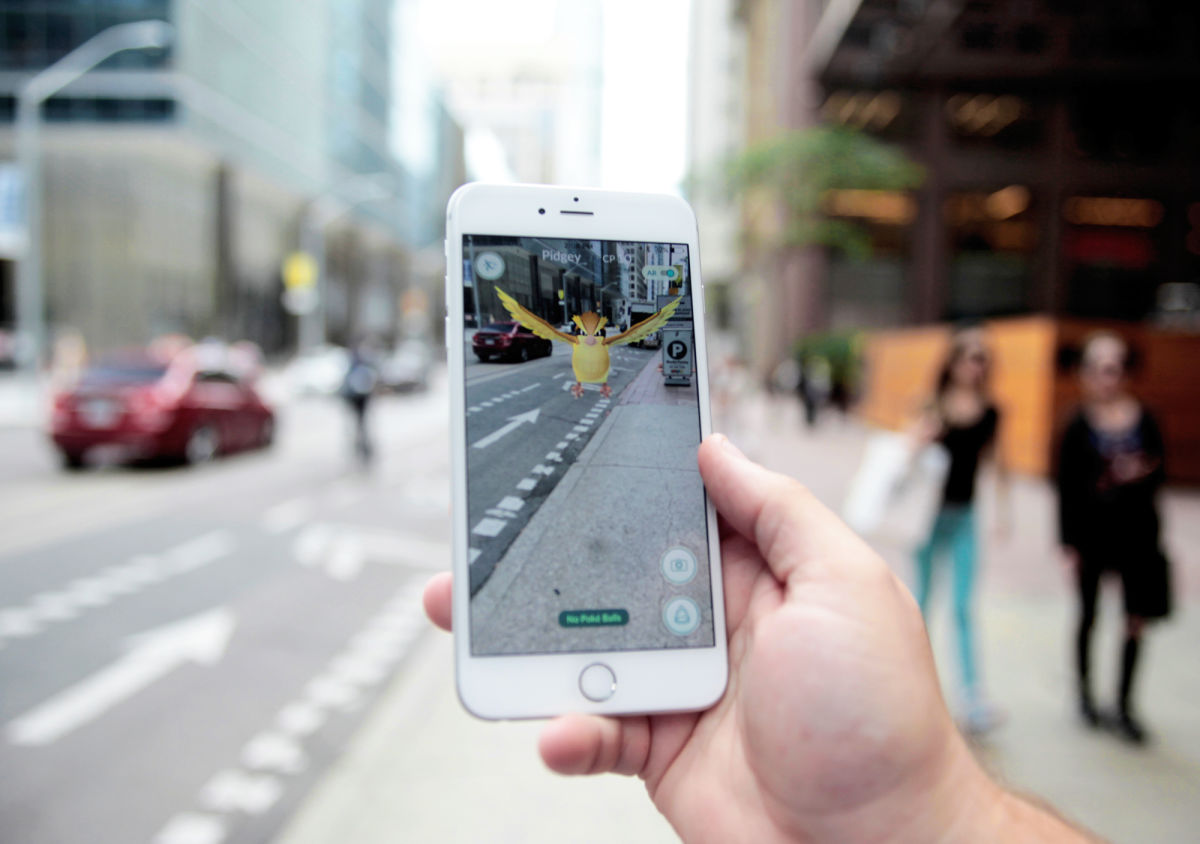 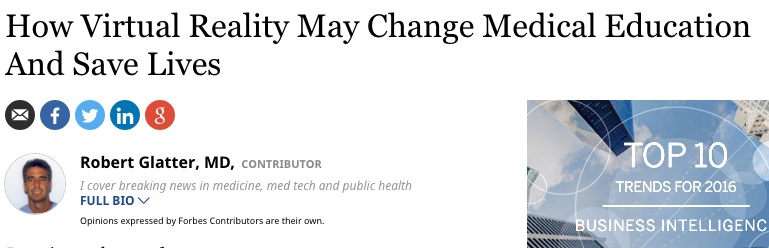 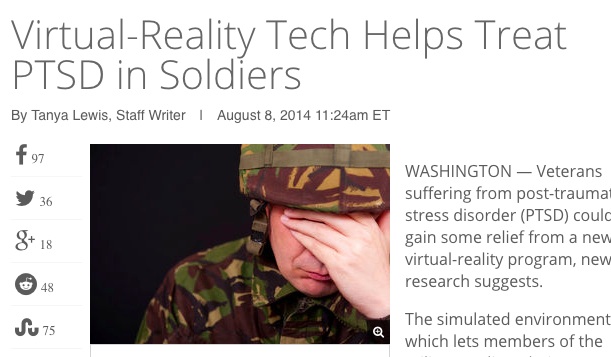 How does this help my business?
IoT – Internet of Things
Moore’s Law is changing
Chips will be tiny, connected and disposable
You can rent computing power off Amazon
And make Toy Story cheaper than they did!
What can you do when chips are eveywhere?
Questions?